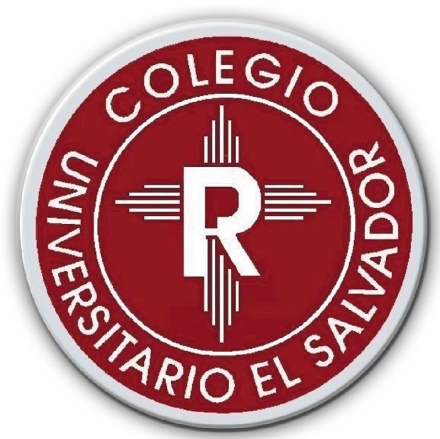 RESULTADOS ENCUESTA INTENCIÓN DE RETORNO 




2 de octubre 2020
COLEGIO UNIVERSITARIO EL SALVADOR
DATOS GENERALES
DATOS GENERALES DE UNIVERSO ENCUESTADO
SI ÑUÑOA ENTRA EN FASE 4, USTED:
INTENCIÓN DE RETORNO POR CICLO
LA JORNADA EN MODO PRESENCIAL DEBIERA CONSIDERAR PARA LOS ESTUDIANTES UNA JORNADA DE 4 HORAS
EL PLAN RETORNO DEBIERA CONSIDERAR UN SISTEMA VIRTUAL Y PRESENCIAL
EL RETORNO AL COLEGIO DEBIERA SER OPCIONAL
PENSANDO EN EL RETORNO AL COLEGIO, MARQUE LAS 2 AFIRMACIONES QUE A SU JUICIO TIENEN MAYOR IMPORTANCIA
A CONTINUACIÓN MARQUE 3 ASPECTOS QUE USTED CONSIDERE QUE LE ENTREGAN SEGURIDAD AL MOMENTO DE DECIDIR ENVIAR A SUS HIJOS AL COLEGIO.